Windows Store: How does it work?
Giorgio Sardo
Director, Windows Evangelism
@gisardo
2-120
Agenda
Reach
Economics
Submission
Promotion
Reach & opportunity
The largest developer opportunity. Ever.
450million
~
Windows PCs will be sold over the next 5 quarters
(Goldman Sachs estimate for October 2012 to December 2013)
Installed by default on every PC
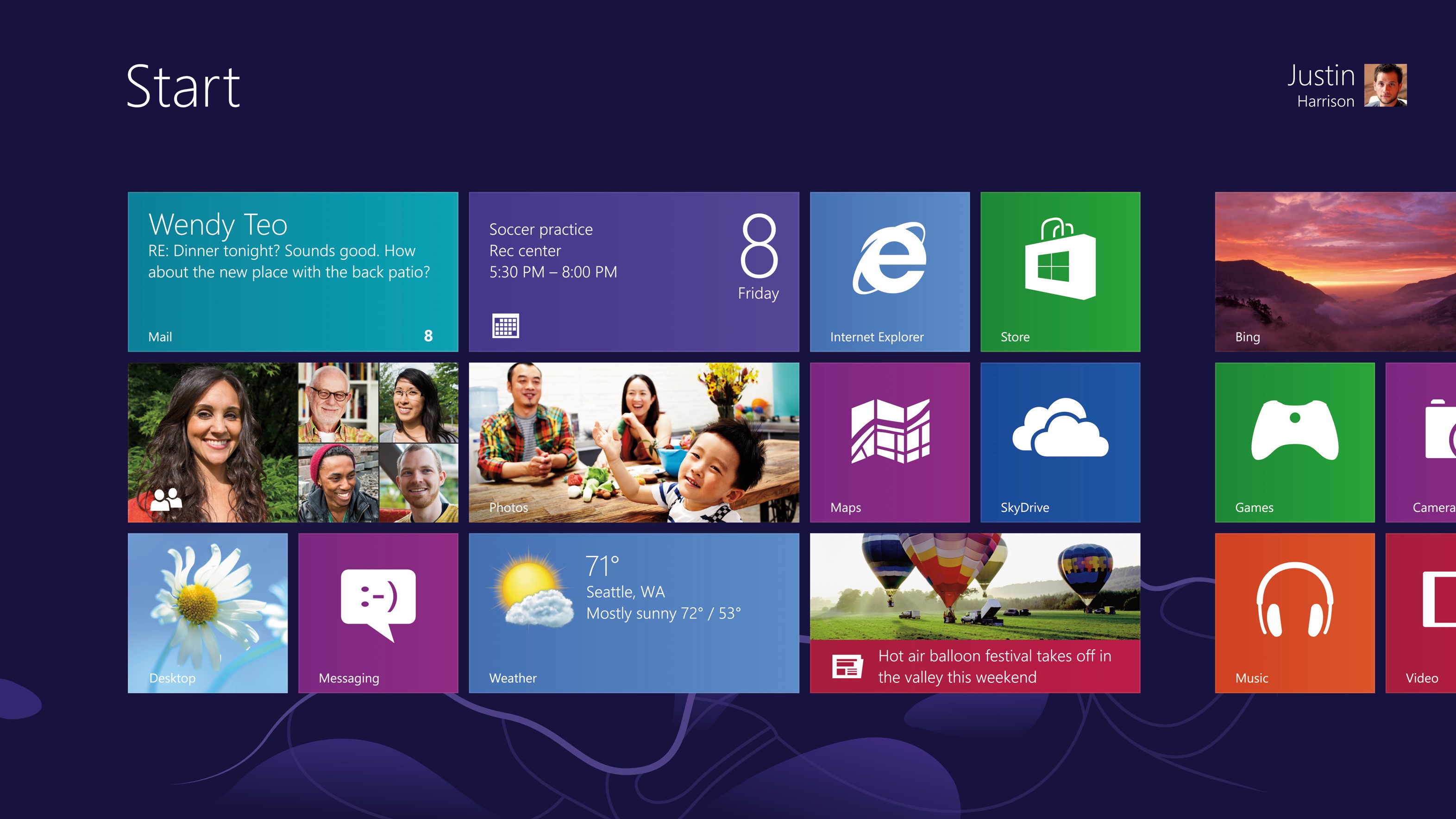 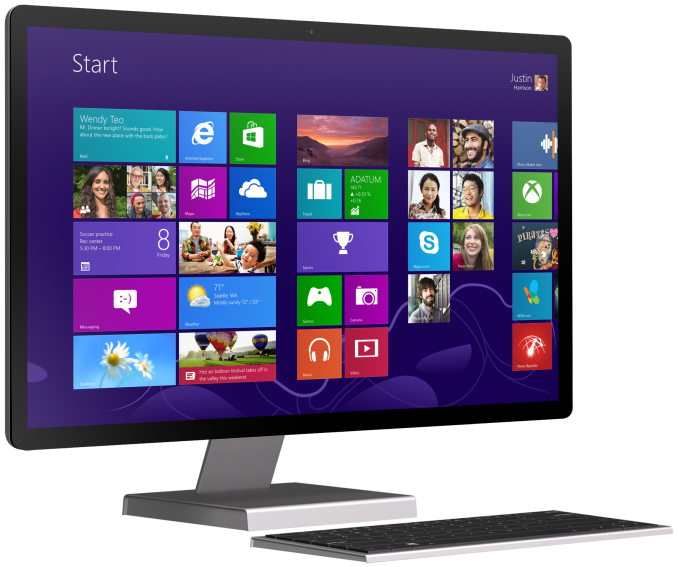 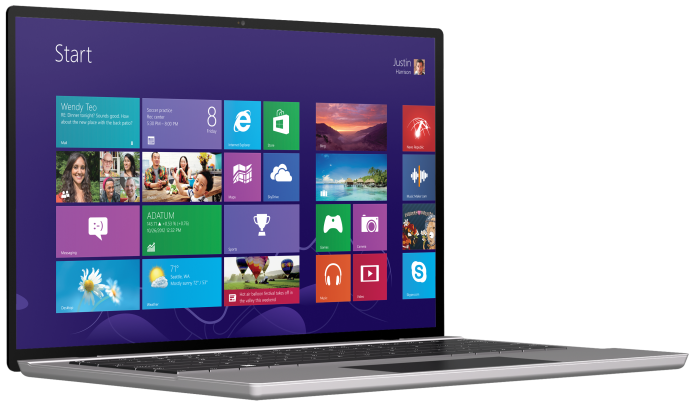 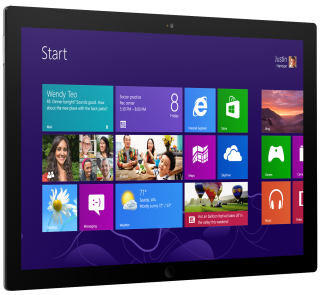 Installed by default on every PC
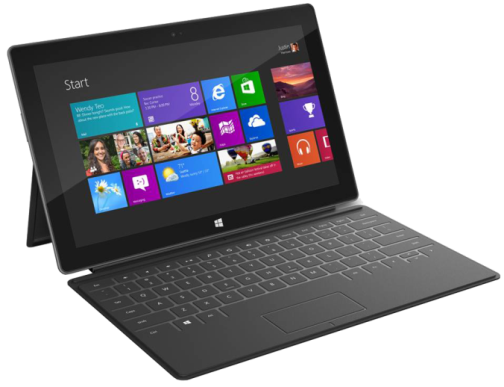 Unprecedented reach
Store
Apps
Developers
Payouts
230+
countries
100+
languages
120+
markets
80+ 
currencies
For example…
To generate $1 million in profits
Price point:  $4.99
~250,000 sales
of Windows customers
0
.
0
5 %
DEMO
Grantophone
Monetization options
Flexible economics
< Your App >
Microsoft commerce APIs
3rd Party commerce APIs
Microsoft advertising
3rd Party advertising
Microsoft analytics
3rd Party analytics
Best revenue sharing
70%
for new apps
80%
once your app makes $25,000
Starts at
Jumps to
Trials drive higher revenue
70x
10%
10x
downloads
conversion
revenue
Windows Phone Developer blog,  March 2011
In-app commerce
Use your existing commerce
One time purchase
Purchases over time
Microsoft commerce
3rd Party commerce
Existing relationship
Subscriptions
Consumable purchases
Time limited trials
Feature differentiated trials
Persistent purchases 
Expiring purchases
DEMO
Microsoft Commerce, Subscriptions, and PayPal
Microsoft Advertising SDK
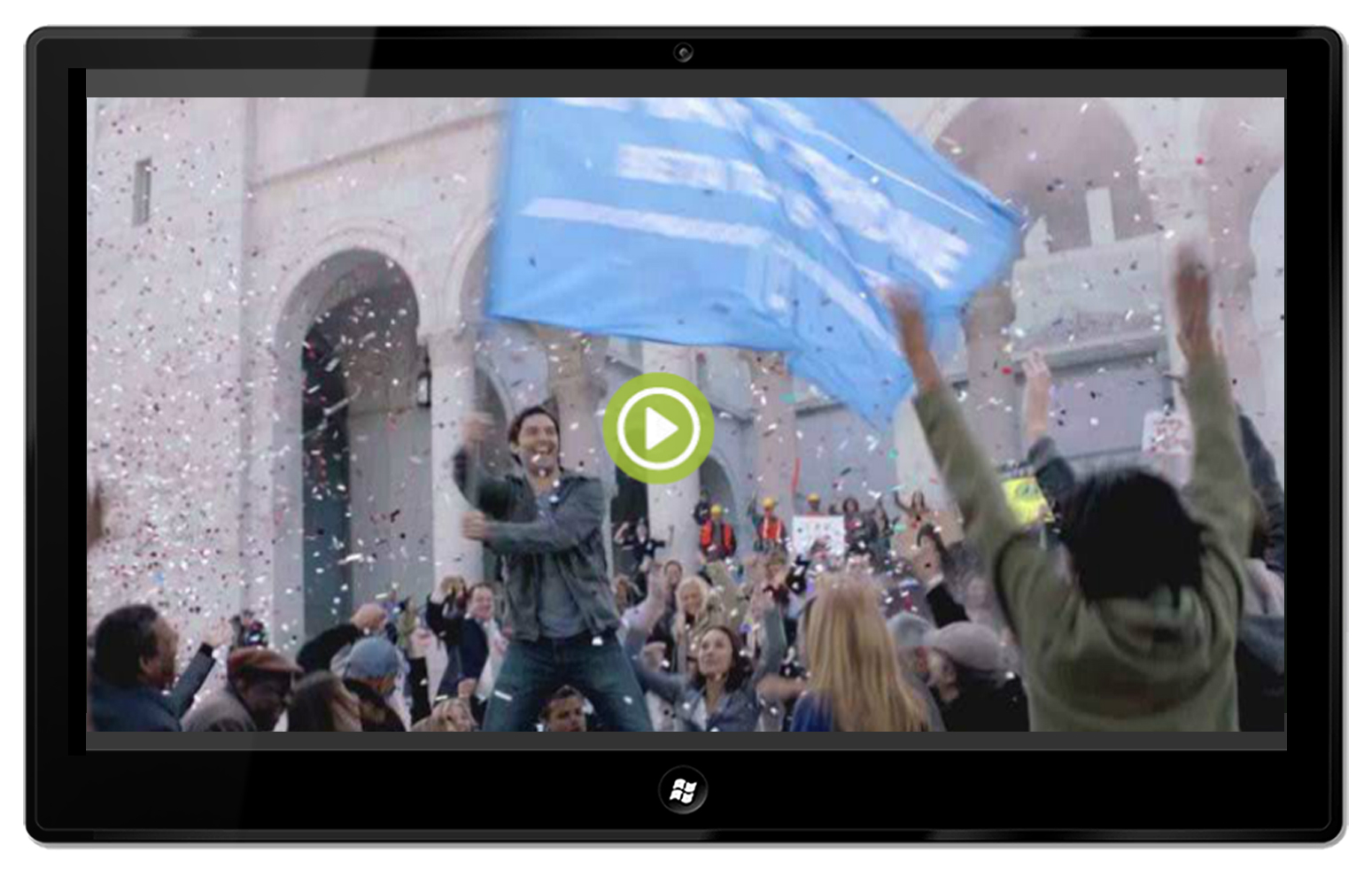 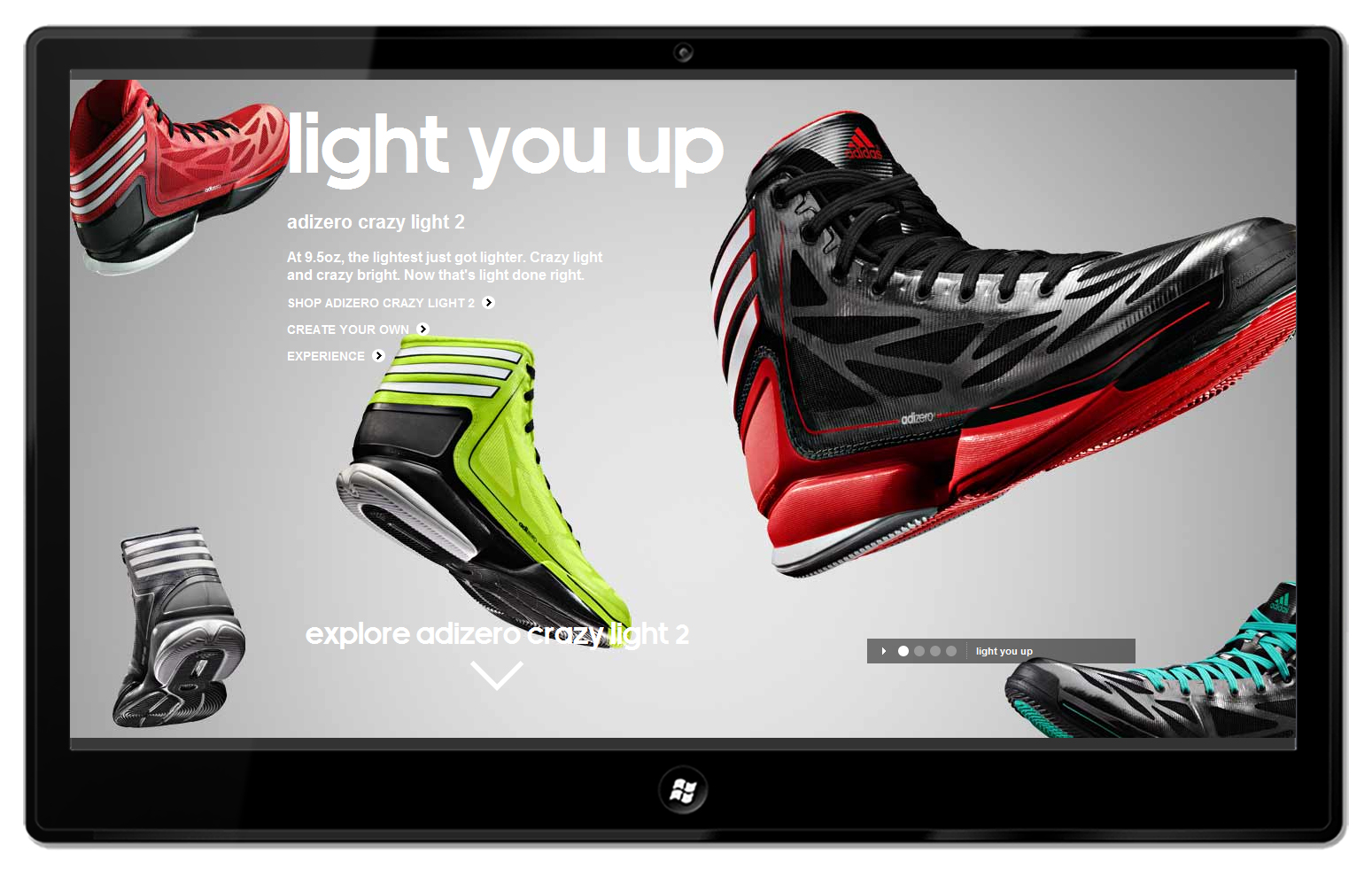 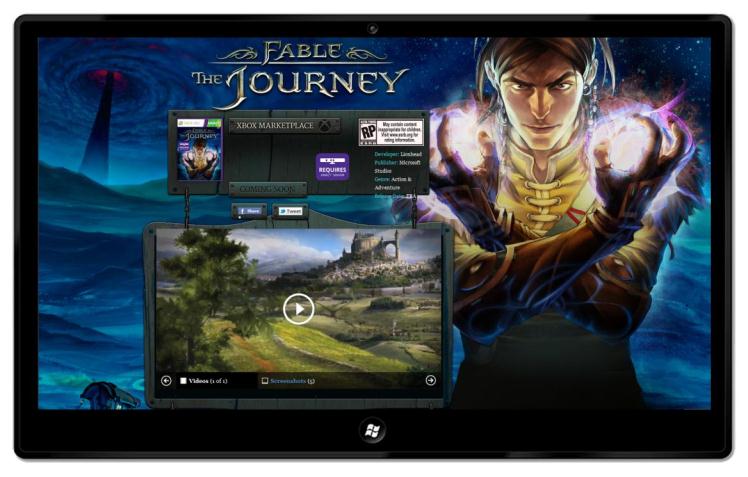 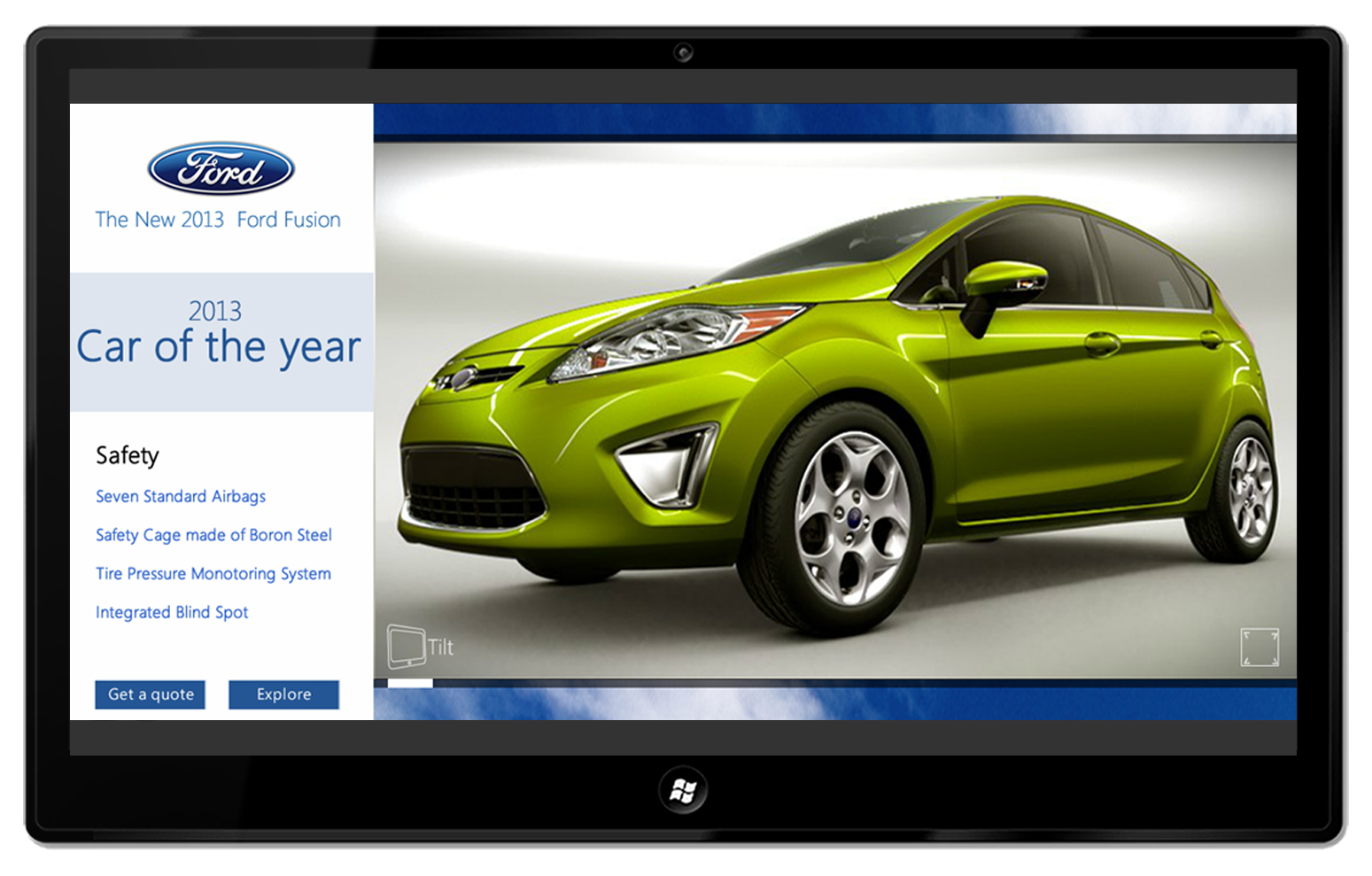 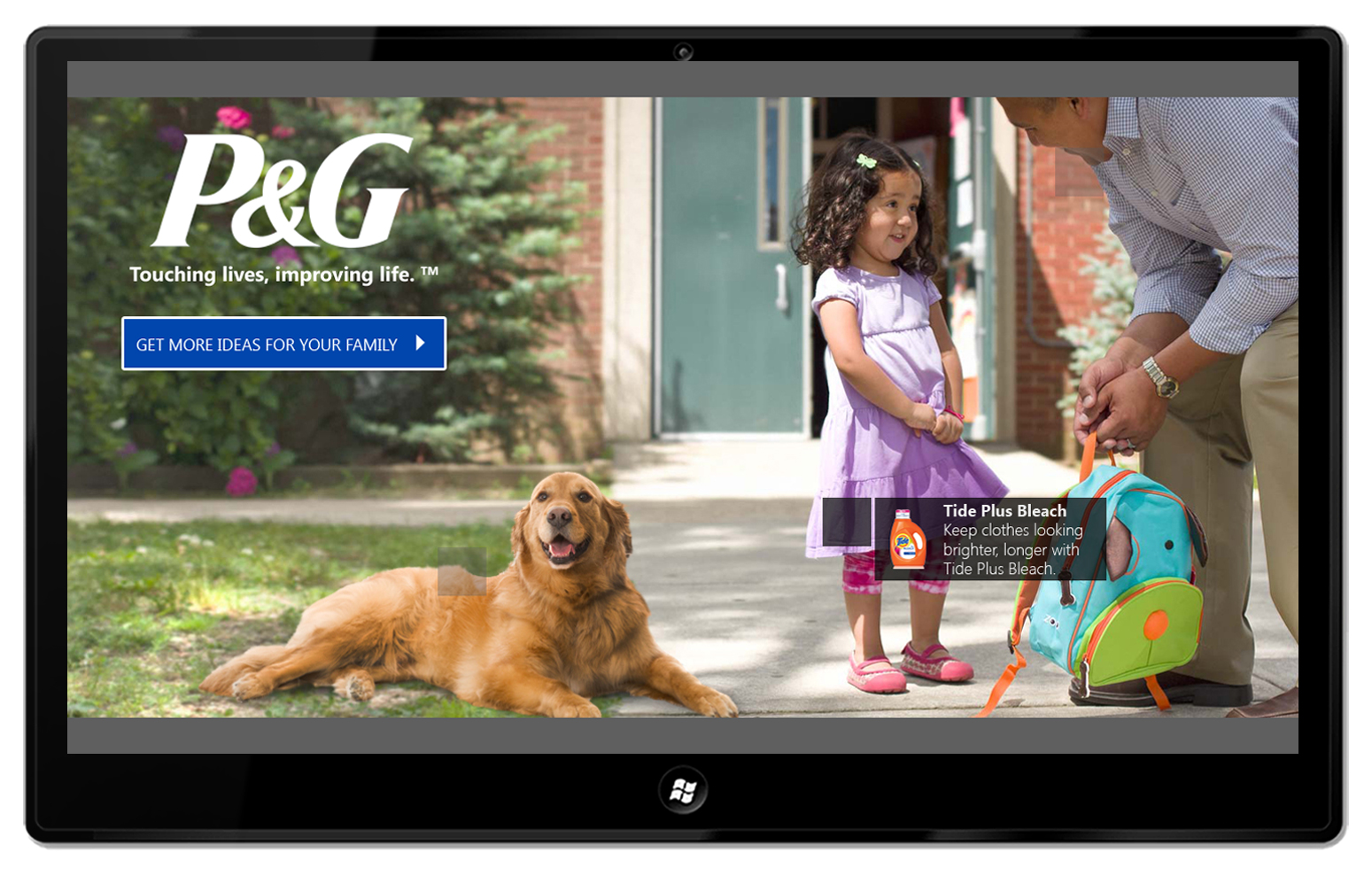 DEMO
Microsoft Advertising
Transparent submissions
Developer registration
Free
Free developer accounts
Free testing and side-loading
Free tools (Visual Studio 2012 Express)
Store registration
$49
$99
Free
Individual
Business
Students (Dreamspark)
Startups (Bizspark)
MSDN subscribers
DEMO
Creating a Store account
DEMO
Submitting an app
Dealing with certification issues
On a “clean” machine
On high-end and low-end hardware
Before and after logging-in
Run WACK locally
1
Resolution docs updated frequently!
Requirements: aka.ms/StoreReq
Resolving issues: aka.ms/StoreFix
Read policies and resolution docs
2
Contact support
3
Available on phone, e-mail, and live chat
aka.ms/StoreSupport
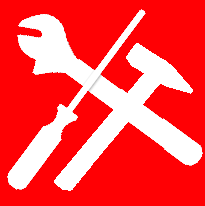 1.2 App must be fully functional
Common reasons for failure
The developer didn’t provide a test account in the Notes to Testers field
The app includes “coming soon”, “more to come” for primary user scenarios
The app description uses screen shots or statements that imply features that don't appear to be implemented
The app plays background audio, but does not correctly implement play, pause, and play/pause events to enable users to control audio playback
aka.ms/StoreFix
3.8 App must meet the basic performance
On high and low-end machines
The app must launch in 5 seconds or fewer
The app must suspend in 5 seconds or fewer
aka.ms/StoreFix
4.1 Privacy policy
If the app declares internet capabilities, you must
Add privacy policy in the app settings
Specify a privacy policy URL in the submission metadata
aka.ms/StoreFix
6.5 App must be localized
Your app must be localized in each language defined in the app manifest, including
App chrome, content
App metadata
Screenshots, promo images
aka.ms/StoreFix
DEMO
Developer Dashboard & Analytics
Promotion
Store anatomy
Store home
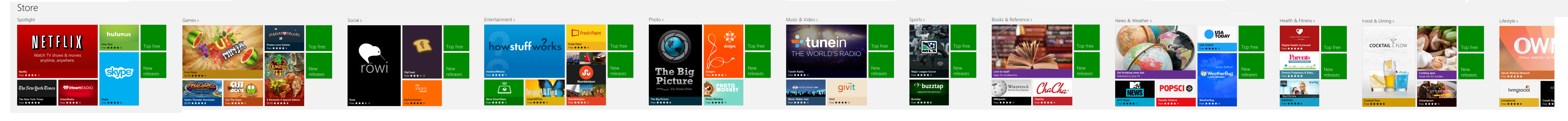 Category
Editorial promotion
App listing
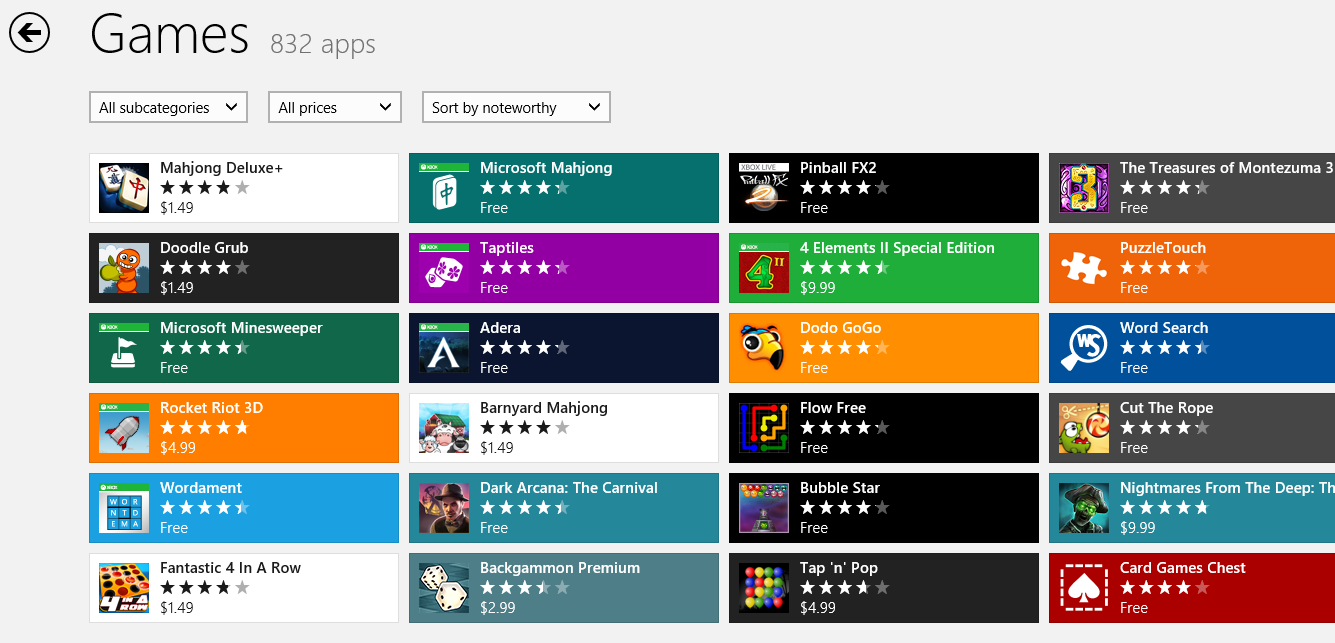 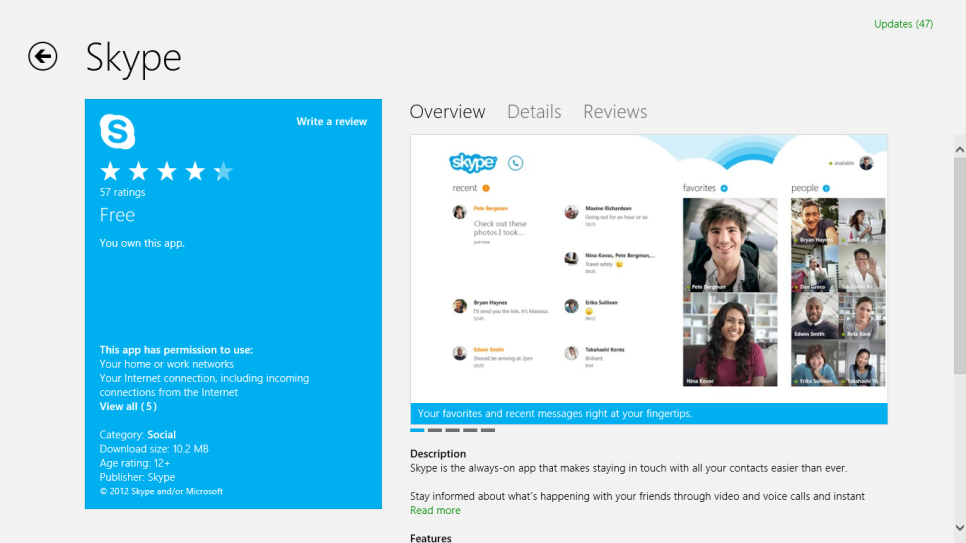 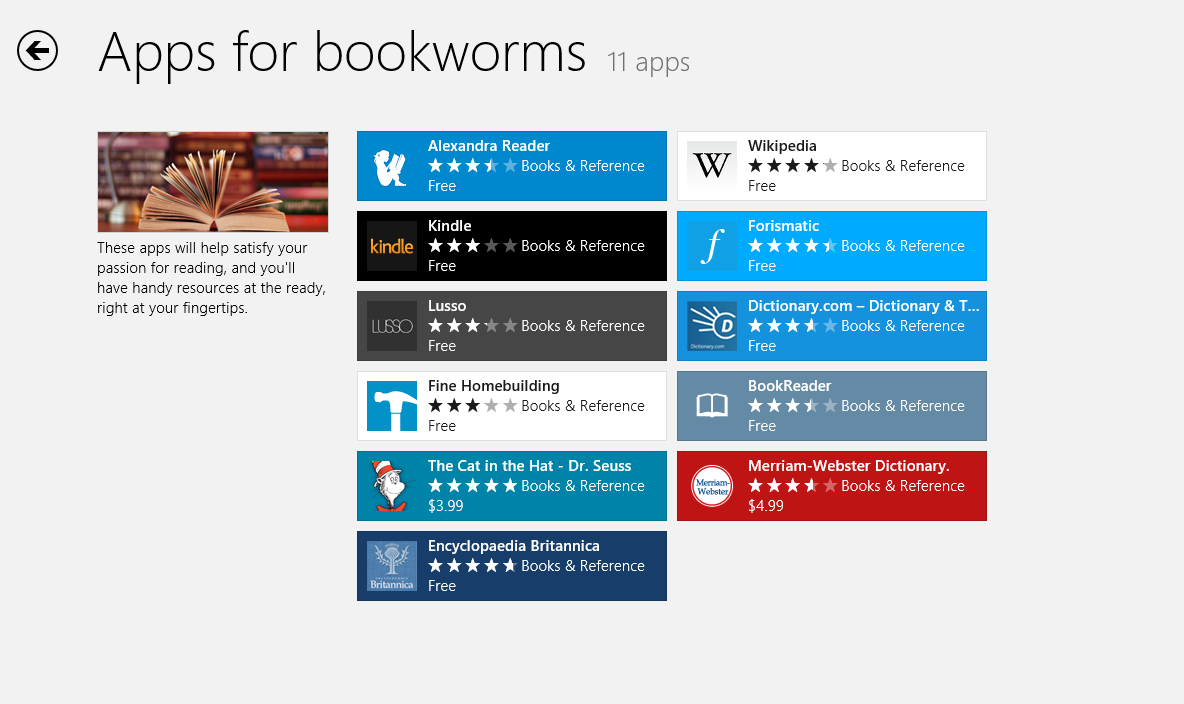 Tips for spotlight promotion
Build a great app! 
Follow Windows UX Guidelines (design.windows.com)
Support x32, x64, and ARM
Submit all 4 promotional assets
Follow-up on users’ reviews
DEMO
Bing, IE10 and Windows Store
Next Steps
Create a Store account
Reserve your app name
Fill the submission metadata
Certify the app
Promote your app!
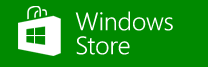 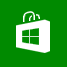 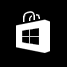 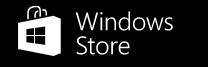 Related sessions
3-121. Making money with your apps				     10/30, 17:45
3-113. Monetizing with advertising				     11/2, 8:30
Please submit session evals on the Build Windows 8 App or at http://aka.ms/BuildSessions
Resources
www.windowsstore.com
Policies: aka.ms/StoreReq
Certification: aka.ms/StoreFix 
Support: aka.ms/StoreSupport
Badges: aka.ms/StoreBadge
Please submit session evals on the Build Windows 8 App or at http://aka.ms/BuildSessions
Resources
Develop: http://msdn.microsoft.com/en-US/windows/apps/br229512 
Design: http://design.windows.com/ 
Samples: http://code.msdn.microsoft.com/windowsapps/Windows-8-Modern-Style-App-Samples
Videos: http://channel9.msdn.com/Windows
Please submit session evals by using the Build Windows 8 app
or at http://aka.ms/BuildSessions